Prevalence of chronic kidney disease among HIV-infected adults on antiretroviral therapy in northern Namibia: a cross-sectional studyMichael Mboko, Tonya Marianne Esterhuizen, Mogamat Razeen Davids
duration on  antiretroviral  therapy  was  107  months  (IQR  62–149).
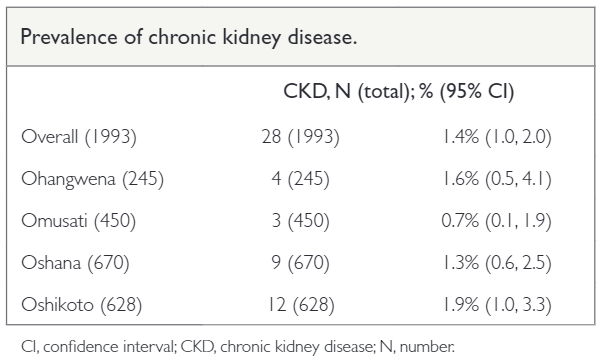 Background This study, we aimed to estimate the prevalence of chronic kidney disease (CKD) and associated factors in HIV-infected adults on antiretroviral therapy in northern Namibia.
Methods A cross-sectional study in the four regions of northern Namibia, using existing electronic records used in the management of HIV-infected patients. Variables captured included the two most recent serum creatinine measurements, date of birth, sex, date of initiating antiretroviral therapy, current antiretroviral treatment, and  most  recent  HIV  viral  load  results. CKD was defined as estimated GFR (eGFR) < 60 mL/min/1.73 m2 on two occasions at least three months apart, using standardized creatinine and the CKD-EPI equation. Factors associated with CKD were assessed using logistic regression.
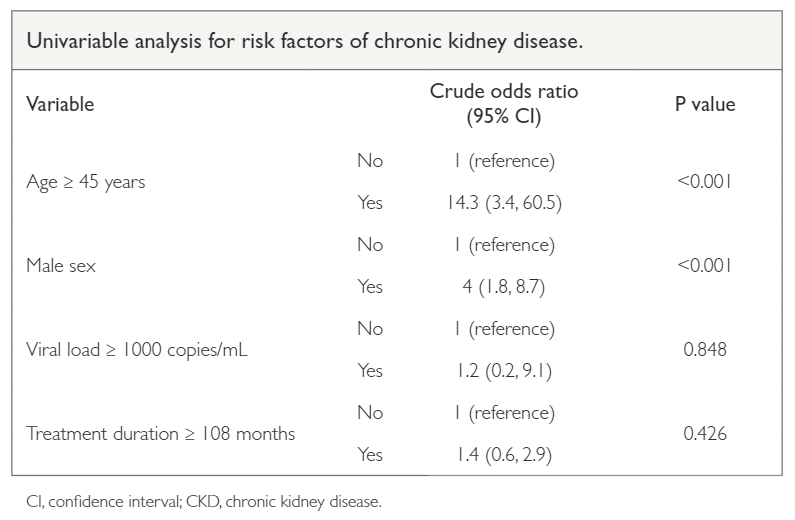 Conclusion Our  findings  suggest  a  low  prevalence  of  CKD  among  the  HIV-infected  population  in  northern  Namibia. Patients older than 45 years may need additional monitoring.
Results We included 1 993 participants, of whom 1 362 (68%) were female and  mean age was 44.5 ± 11.5 years. The proportion of participants who were virally suppressed was 97% (95% CI 96, 98%) and the median
Afr J Nephrol. 2021; 24 (1): 39-45
DOI: https://doi.org/10.21804/24-1-4702